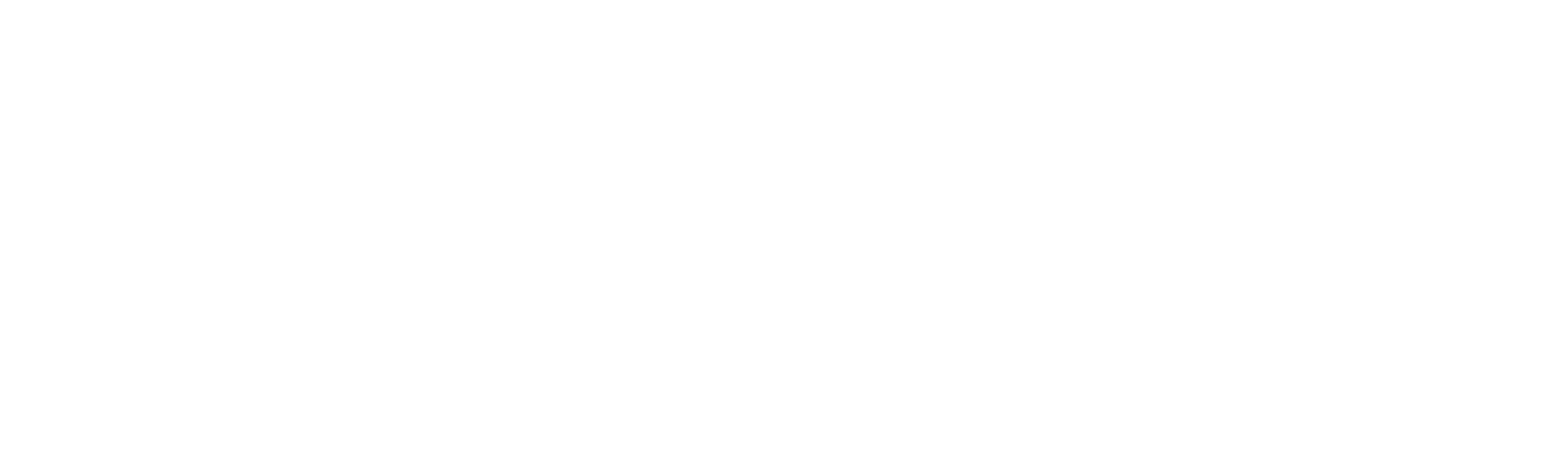 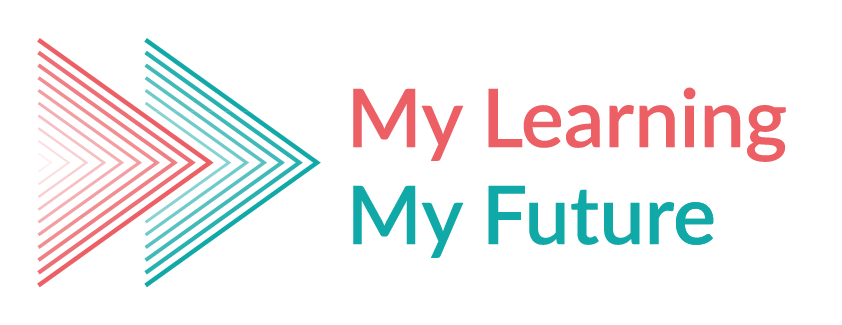 Where can studying Media Studies take you?
Highlighting the relevance of Media Studies to future careers and opportunities
What pathways can you take with this subject?
What do you think these roles involve (daily task, etc.)?
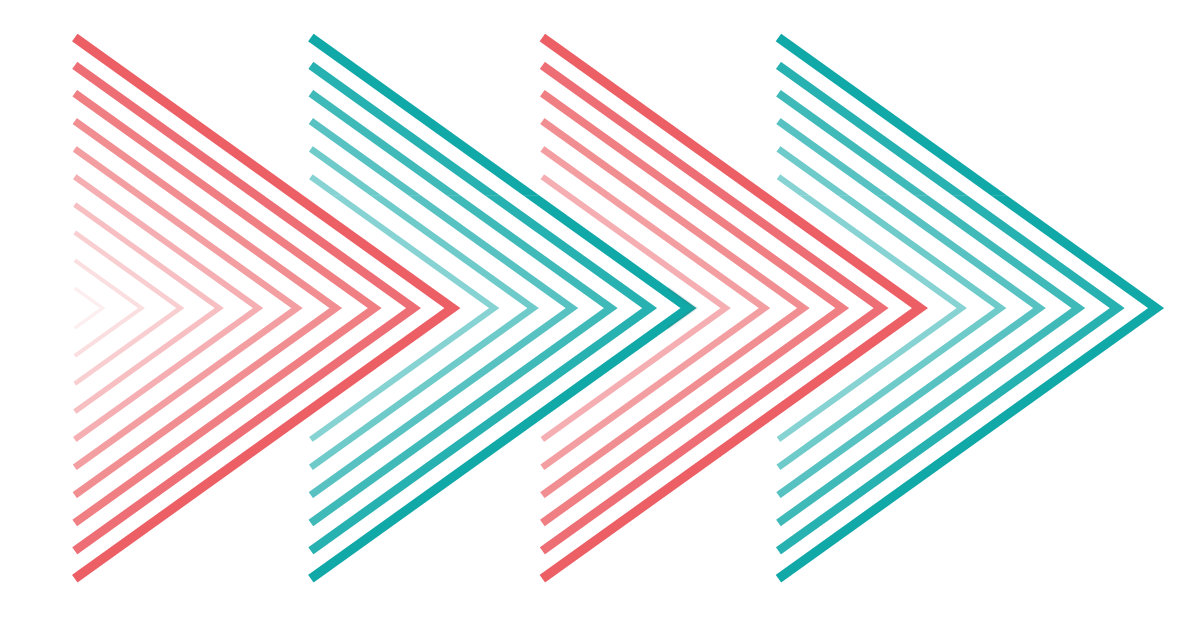 Why Media Studies matters
What careers can you think of that use Media Studies?
Have you ever considered where studying Media Studies can take you? 

Today, we’ll be exploring some of the career opportunities that are available to you, as well as the various pathways you can take to get there.
Why is Media Studies an 
important subject?
Media Studies - why everyone should study it
The Media insidert - YouTube
What skills do you think you might need for these roles?
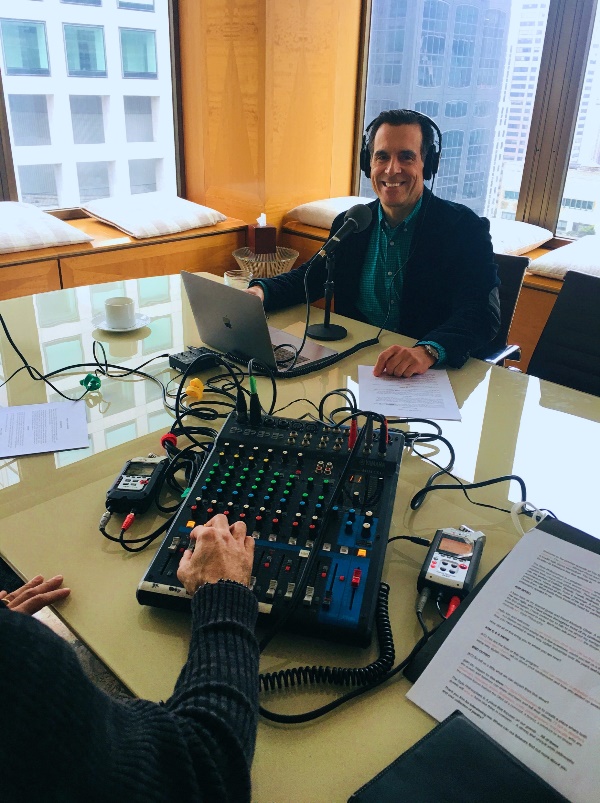 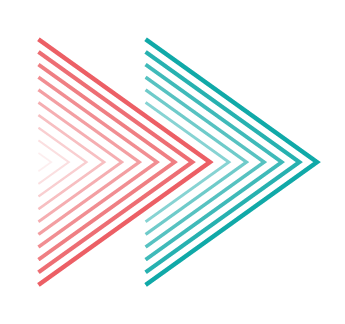 Broadcast Journalist
BBC Bitesize case study
icould case study
Explore a career as a…
BBC Bitesize case study
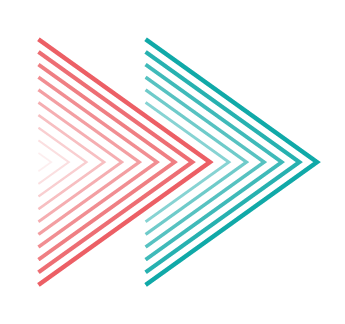 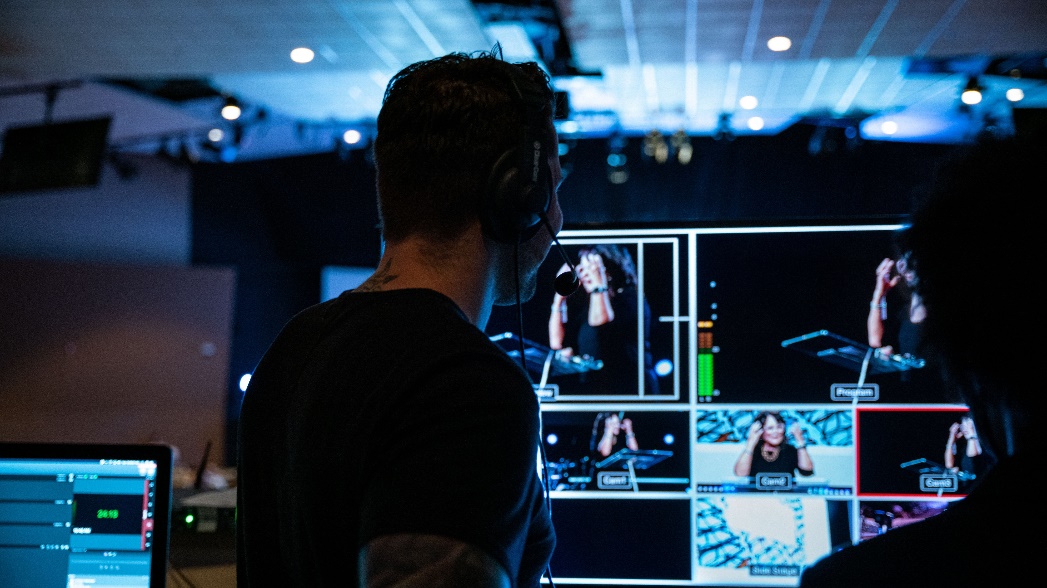 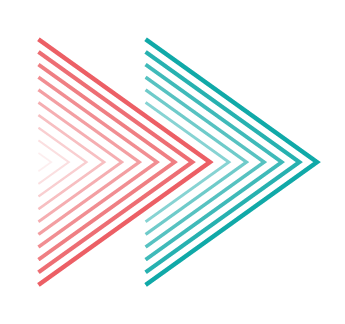 Media Researcher
Here are some example roles and careers linked to

Media Studies
BBC Bitesize case study
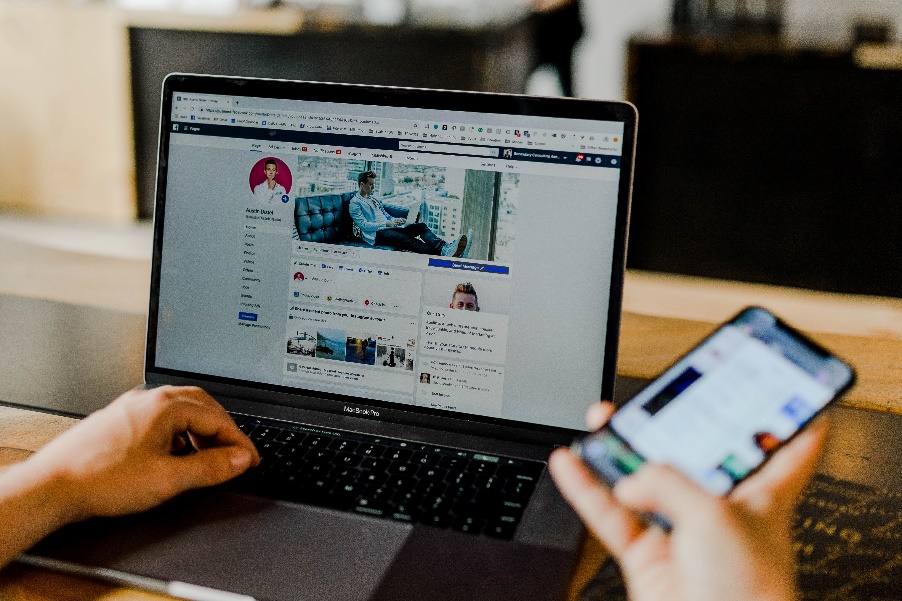 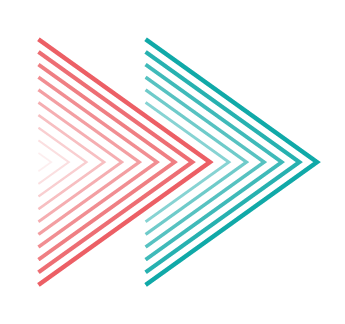 Media Assistant/Manager
BBC Bitesize case study
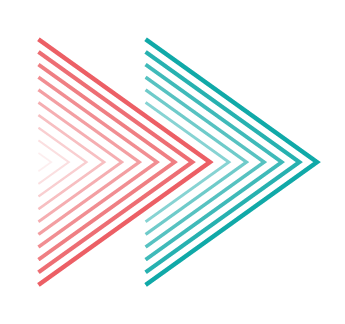 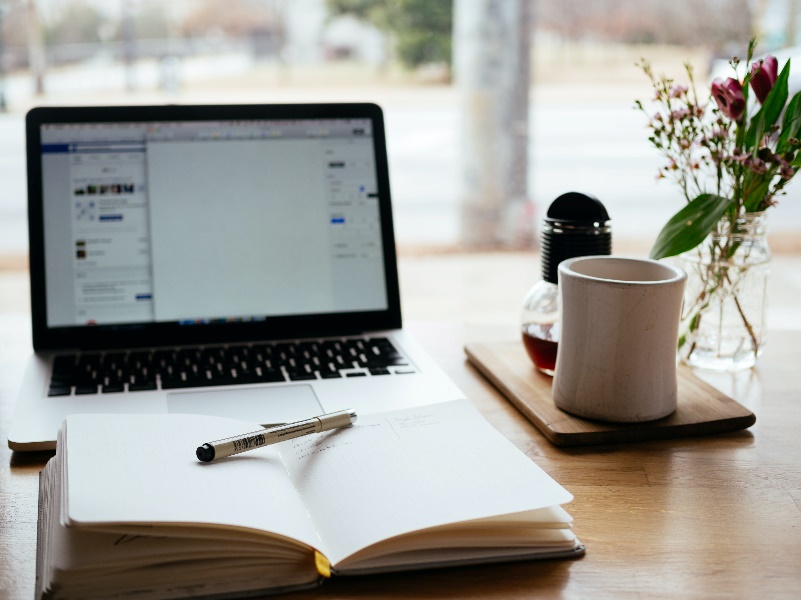 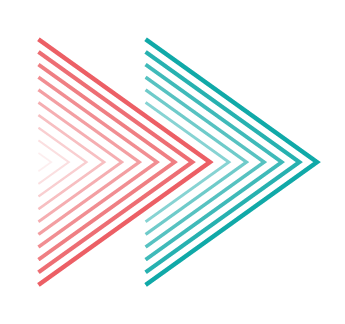 Marketing Executive
BBC Bitesize case study
Explore a career as a…
BBC Bitesize case study
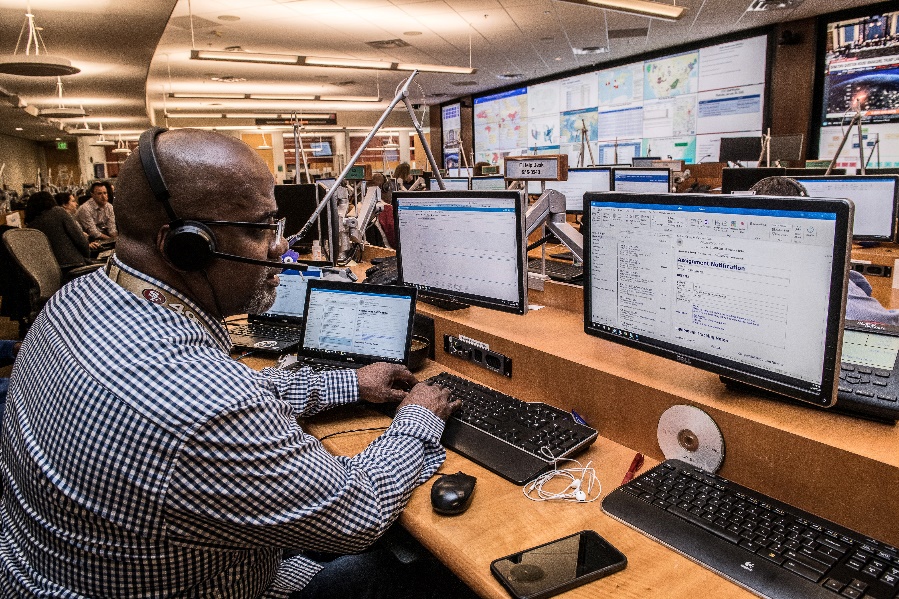 BBC Bitesize case study
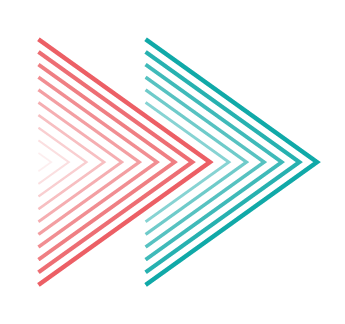 Public Relations Officer
Here are some example roles and careers linked to

Media Studies
BBC Bitesize case study
BBC Bitesize case study
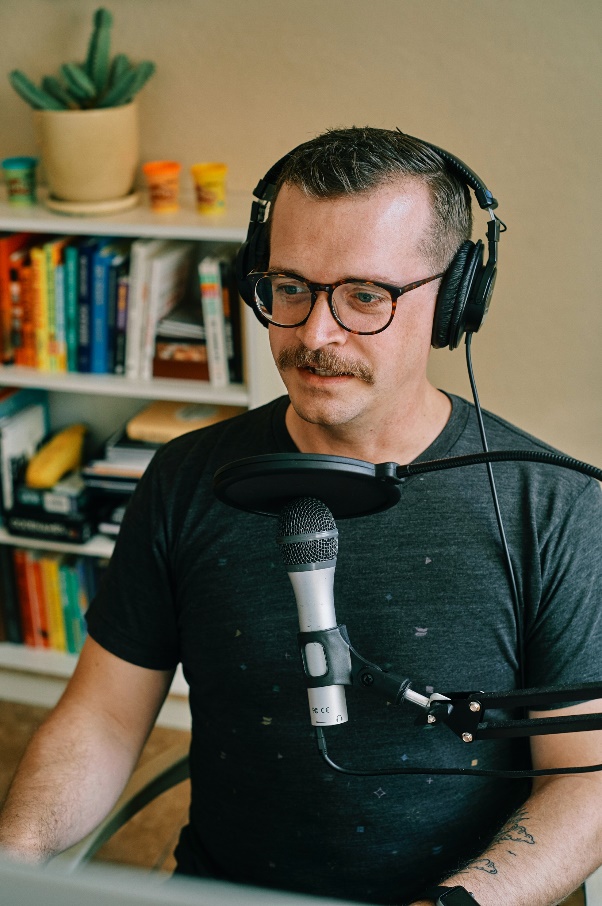 Prospects case study
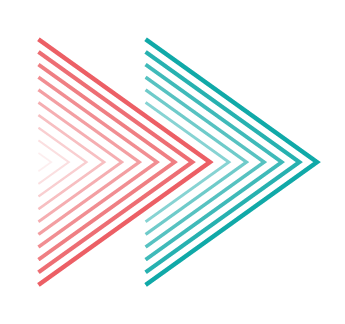 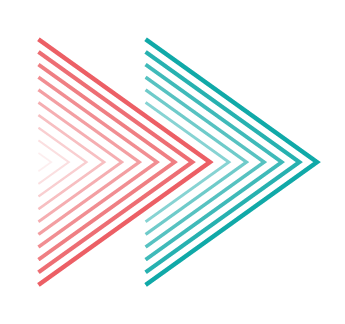 Radio/TV Presenter
BBC Bitesize case study
BBC Bitesize case study
BBC Bitesize case study
Discover more about the role
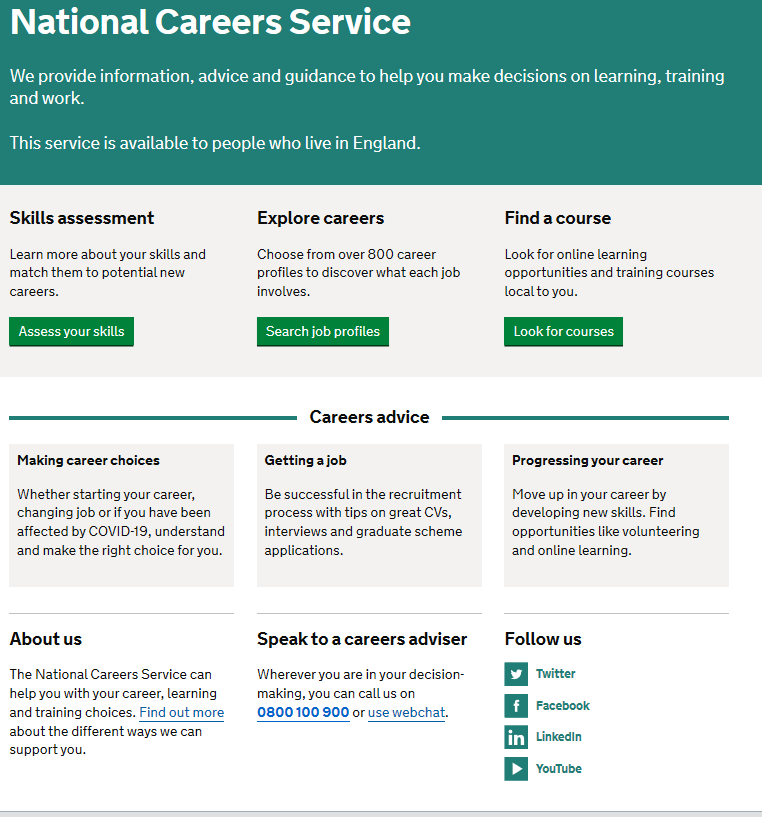 Explore careers using National Careers Service and find out about what jobs involve and how they are right for you
Includes:
  
Average salary
Typical hours
Work patterns
Pathways/How to become
Essential Skills
Daily tasks
Career path and progression
Current opportunities
Research Ideas:

Broadcast Journalist
Media Researcher
Media Assistant/Manager
Marketing Executive
Public Relations Officer
TV Presenter
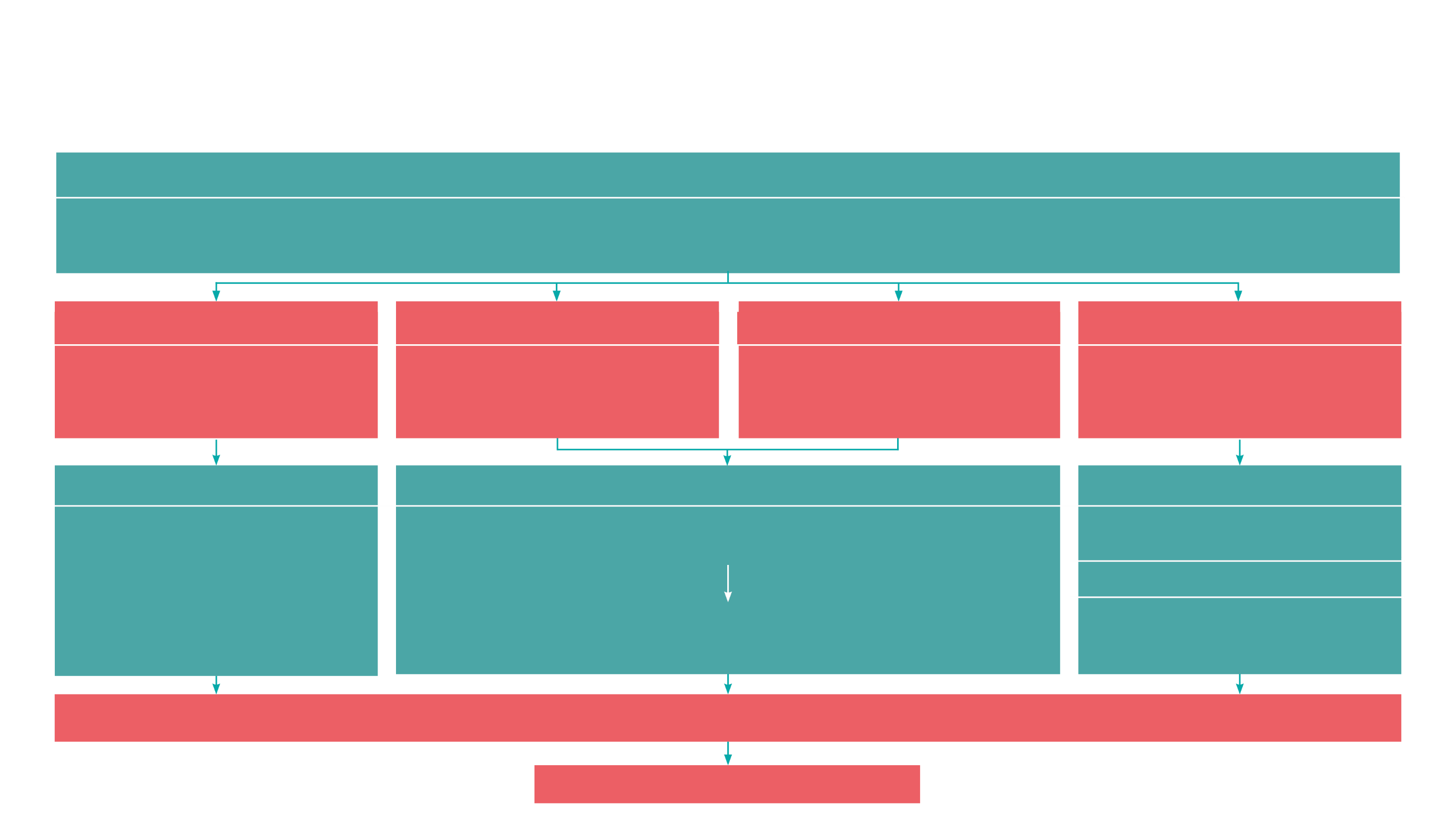 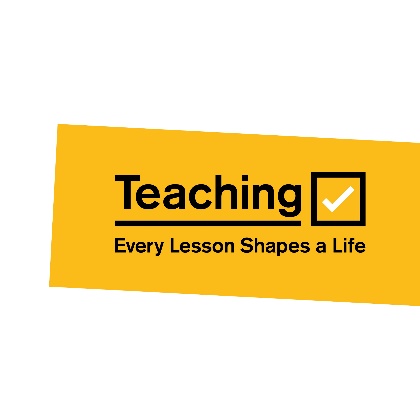 GCSE
While there are different routes you can take to be a teacher there are a few essential things that you will need:
• A minimum GCSE Grade 4 or above in English and maths (plus science if you want to teach primary) 
A degree or equivalent qualification
A level
T Level
Apprenticeship
Vocational/Technical Qualification
Apprenticeships are jobs which combine practical work and study. Intermediate is Level 2, Advanced is Level 3
T Levels are nationally recognised, technical qualifications for 16–19-year-olds. Designed by leading employers, one T Level is equivalent in size to 3 A levels
These include BTEC, Applied General Qualifications (AGQ) and Vocational Technical Qualifications (VTQ) – all at Level 3
A levels are 2 years of study
Level 4/5 qualifications
Higher apprenticeships
Degree
Higher level apprenticeship (foundation degree / Level 5)
Complete a degree course
It is possible to get QTS as part of an undergraduate degree, for example:
• Bachelor of Arts (BA) with QTS
• Bachelor of Education (BEd) with QTS
• Bachelor of Science (BSc) with QTS
Complete a L4/5 course and top up to a degree – L4/5 includes Certificate of HE, Diploma of HE, Higher Technical Qualification (HTQ), HNC, HND and Foundation degrees


Top up to a degree (Level 6) in a year of full-time study
Degree apprenticeships
Degree apprenticeship 
(Level 6-7). There is a Level 6 Teaching apprenticeship programme
Initial Teacher Training (ITT) with qualified teacher status (QTS)
Teacher
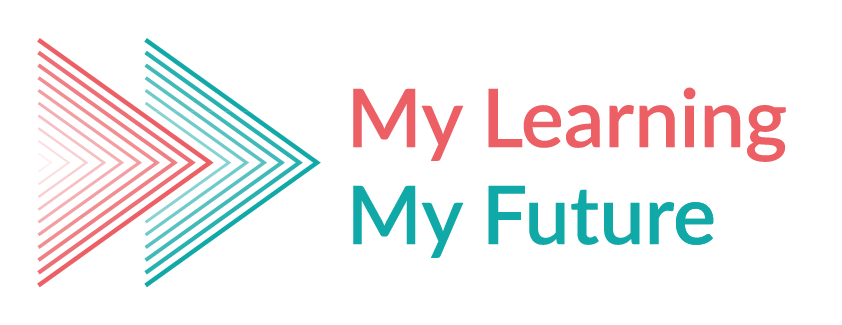 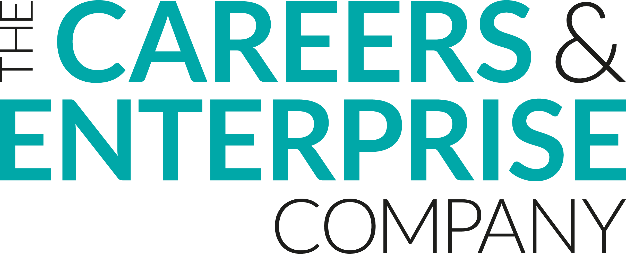 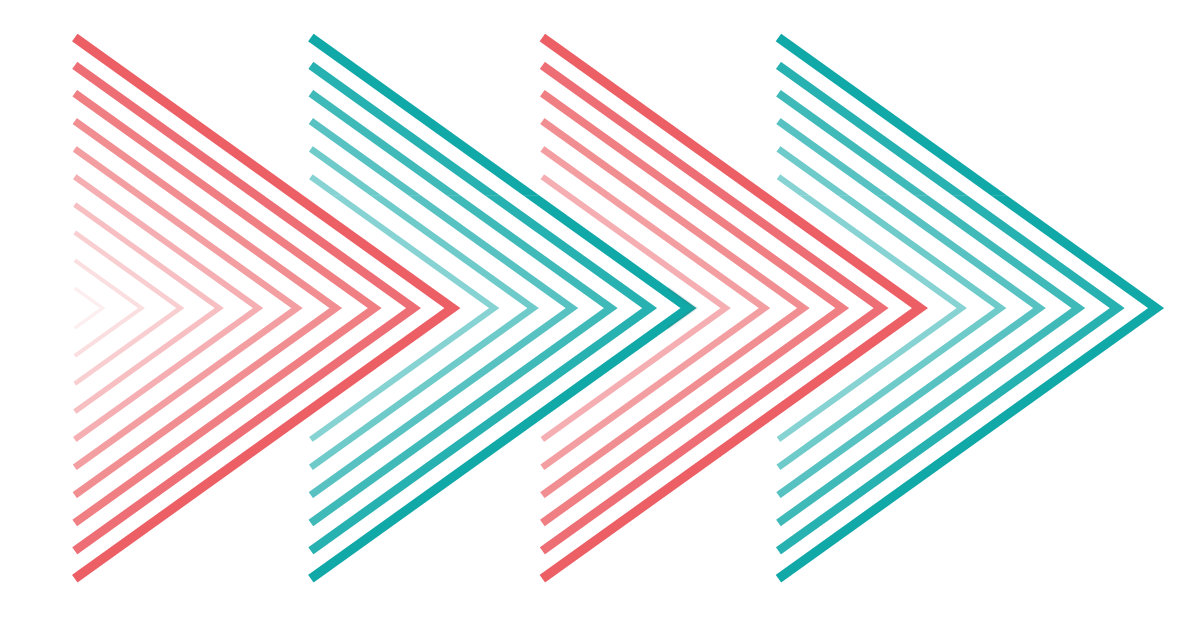